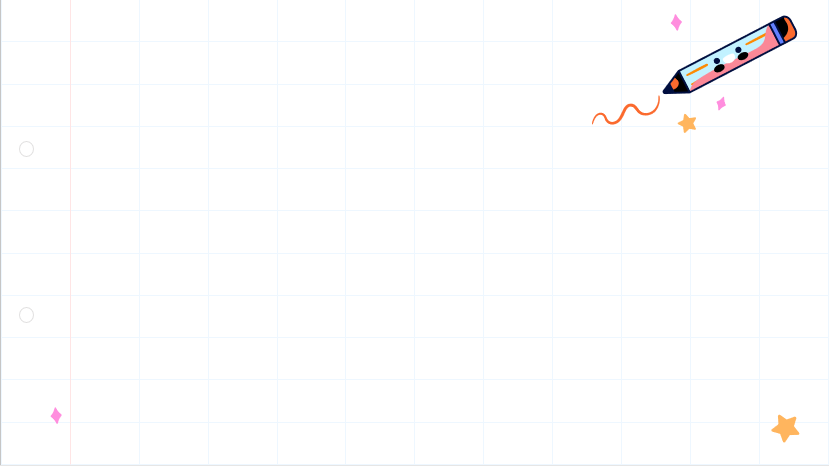 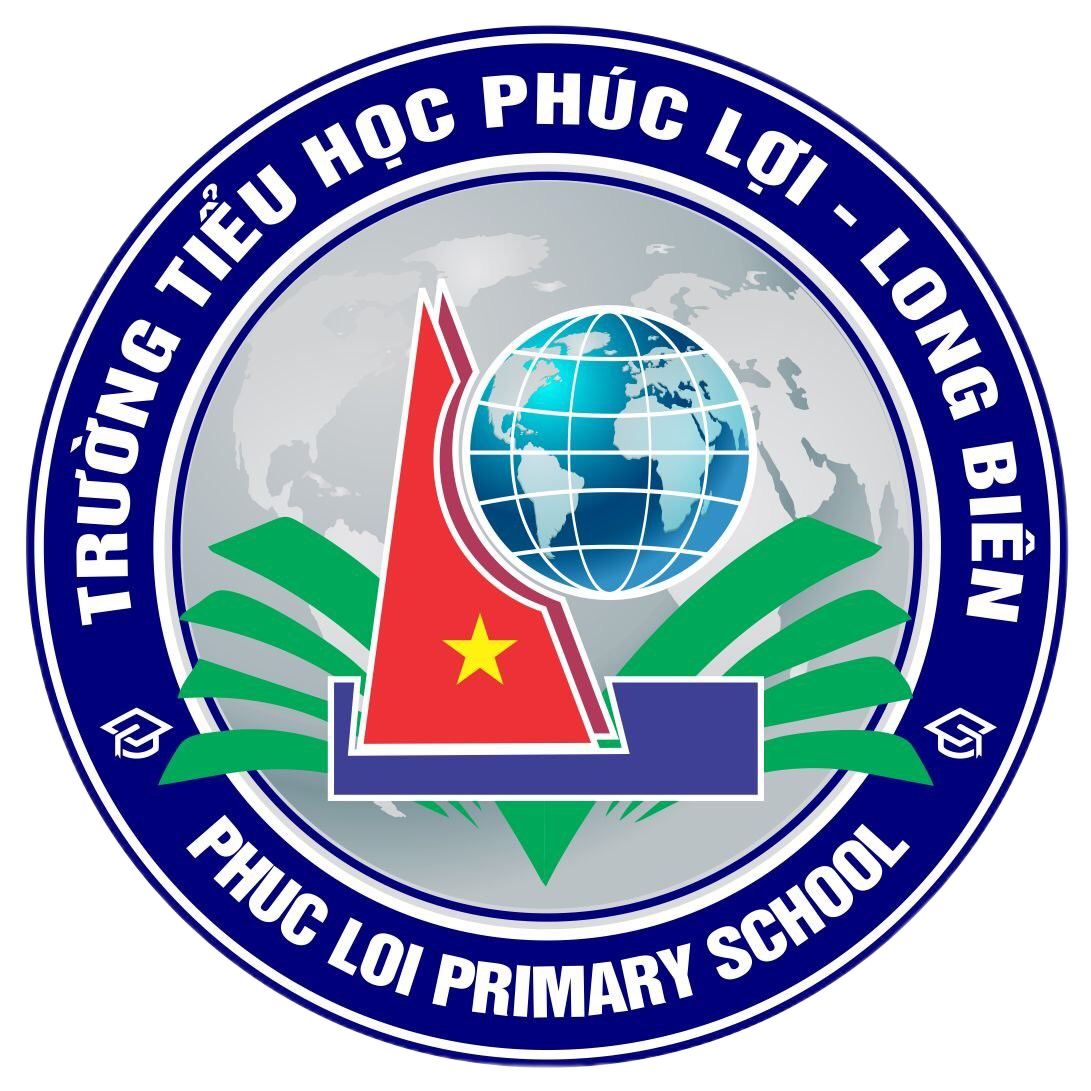 PHÒNG GD &ĐT LONG BIÊN
TRƯỜNG TIỂU HỌC PHÚC LỢI
ĐẠO ĐỨC
EM TUÂN THỦ QUY ĐỊNH NƠI CÔNG CỘNG
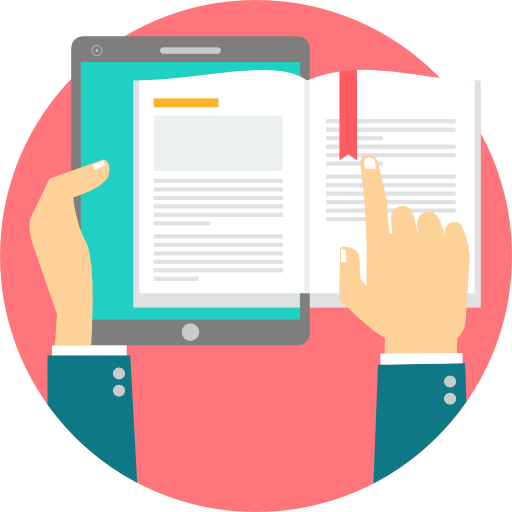 LUYỆN TẬP
BÀI TẬP 1
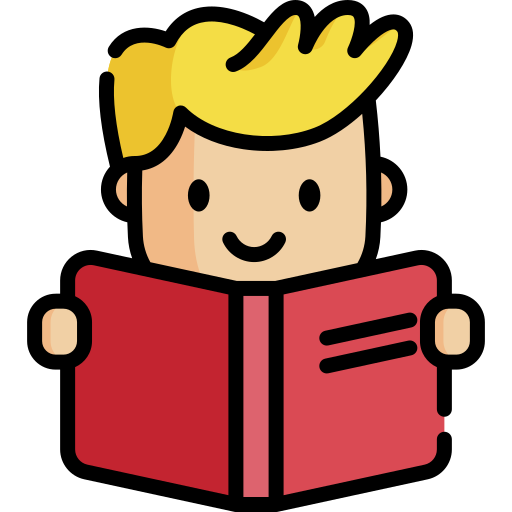 Đọc các tình huống bên dưới và cho biết Em đồng tình hay không đồng tình với việc làm nào? Vì sao?
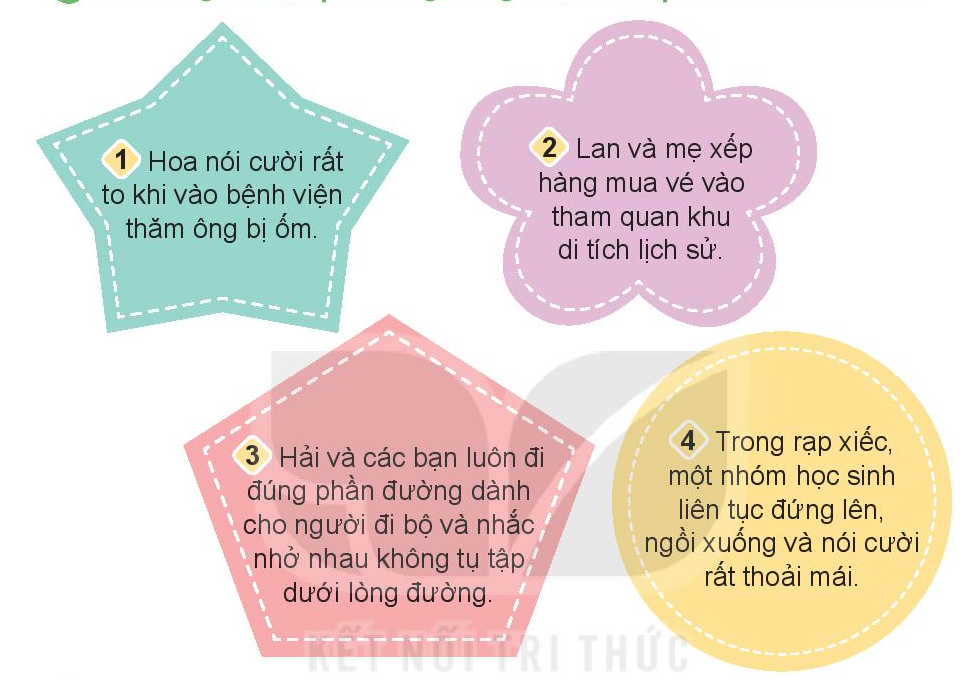 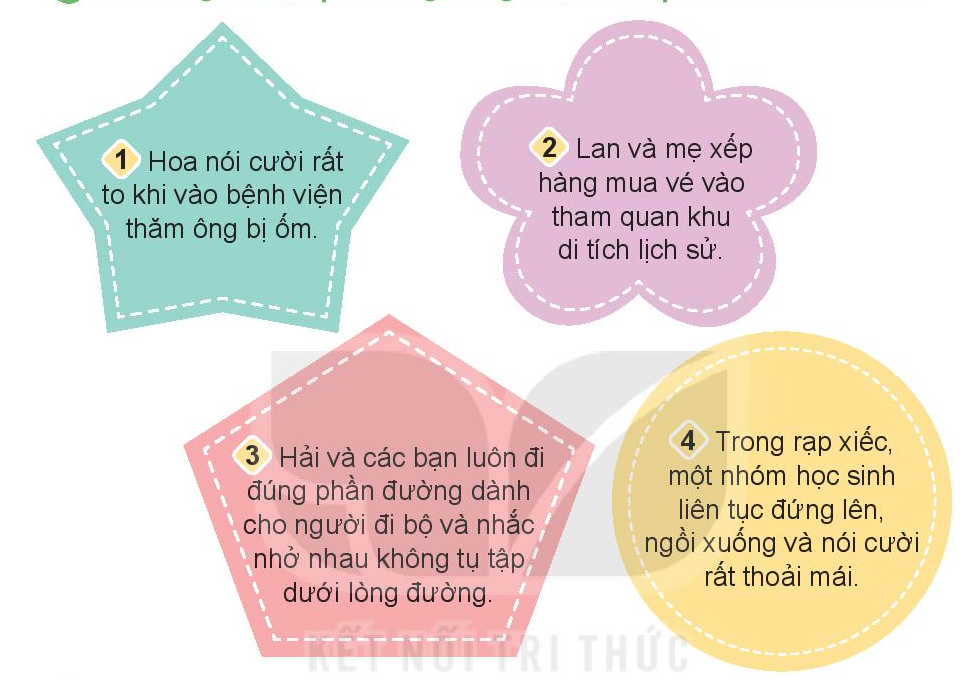 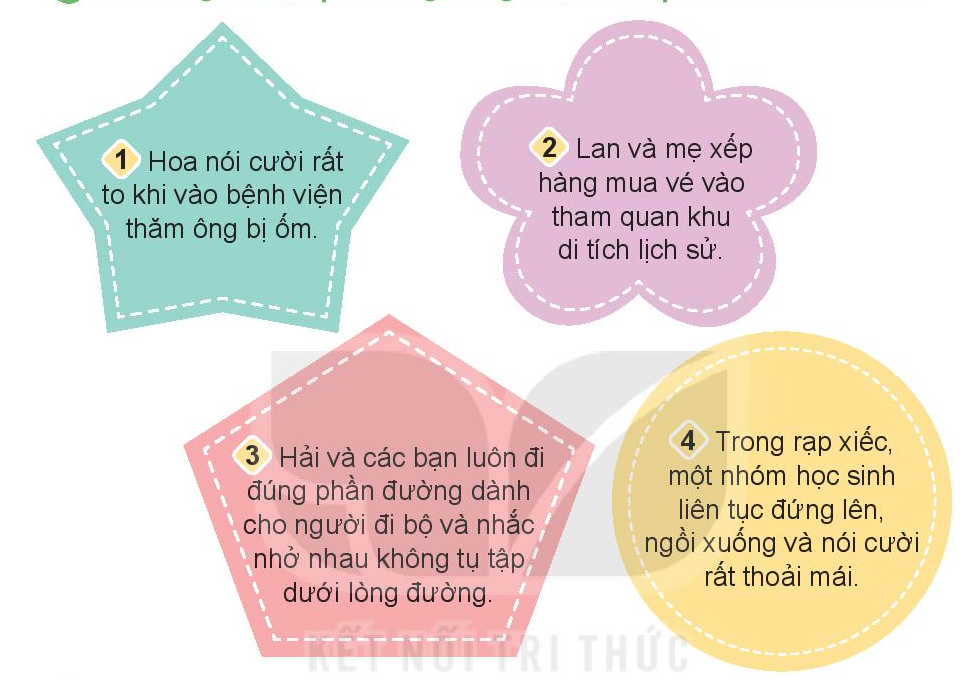 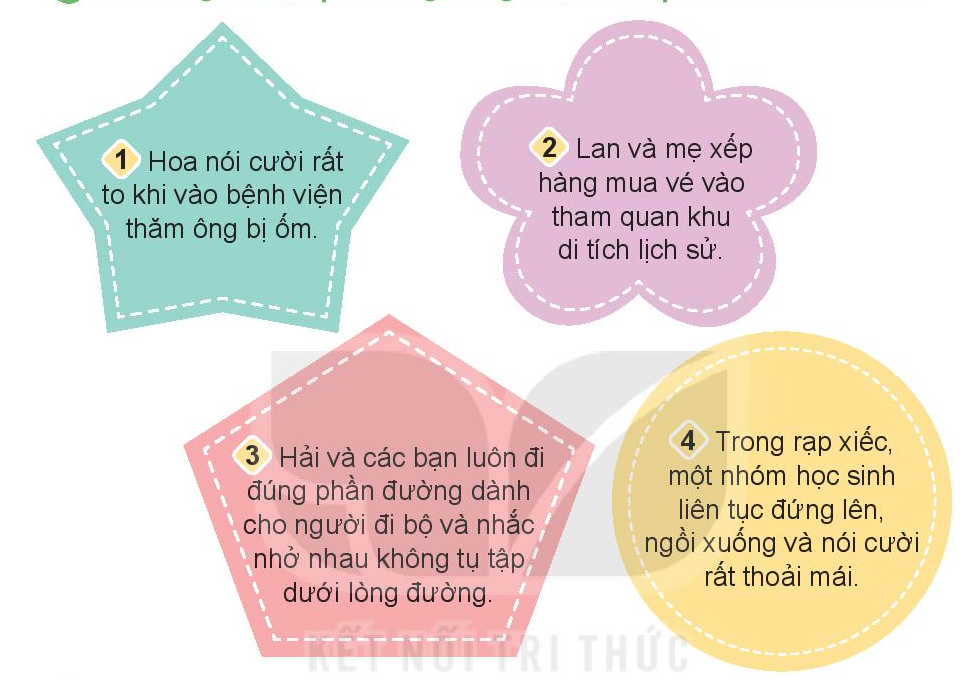 BÀI TẬP 1
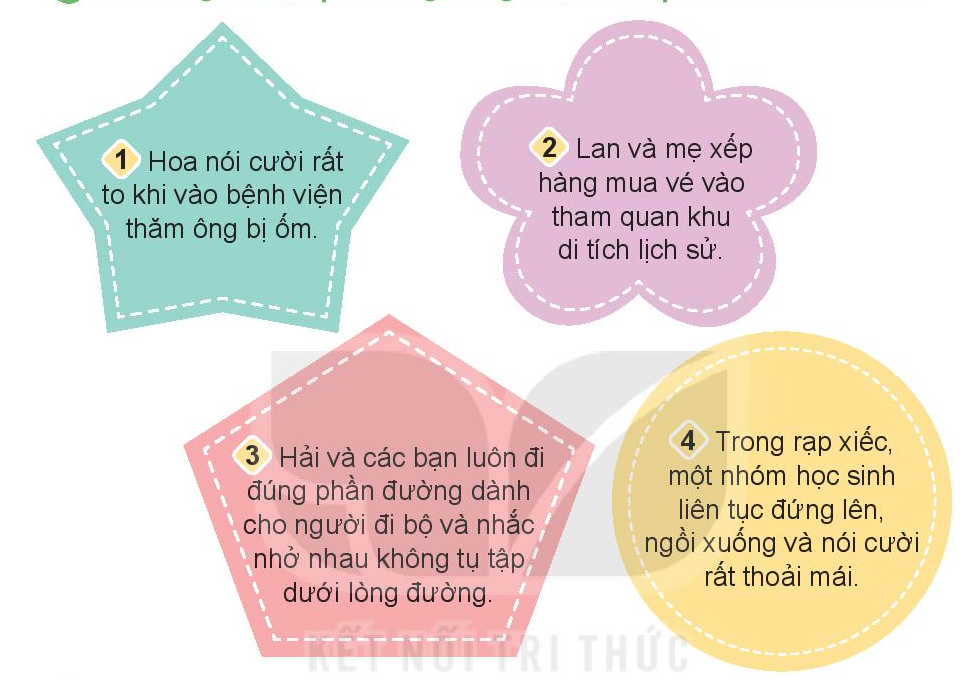 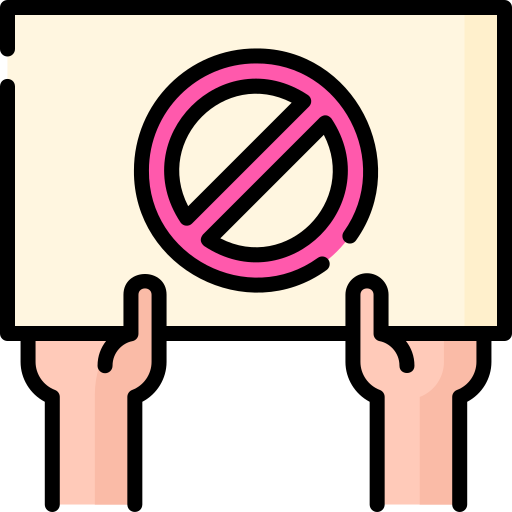 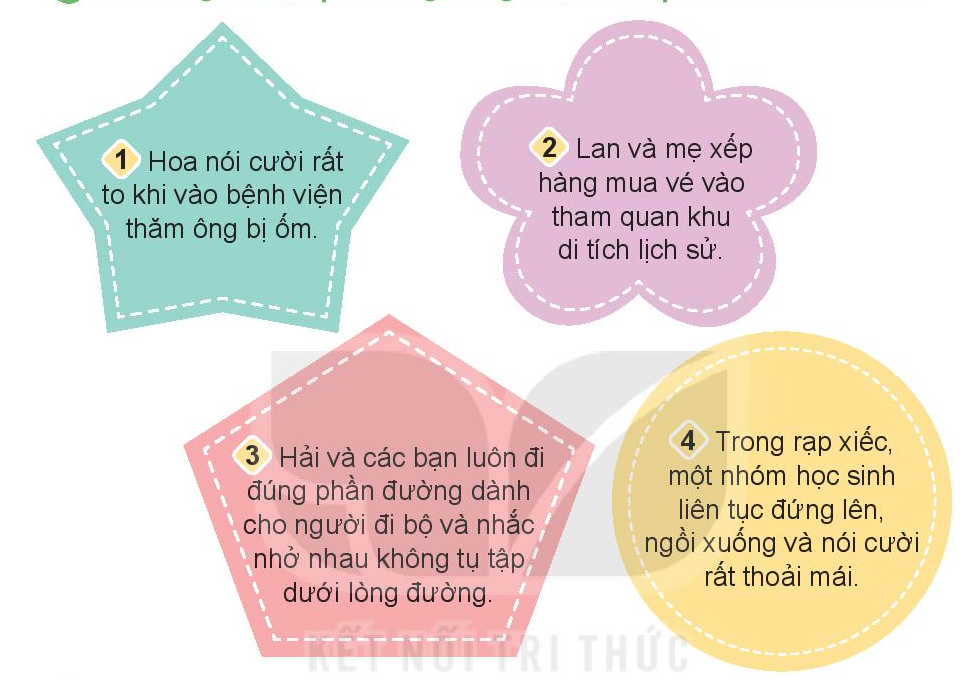 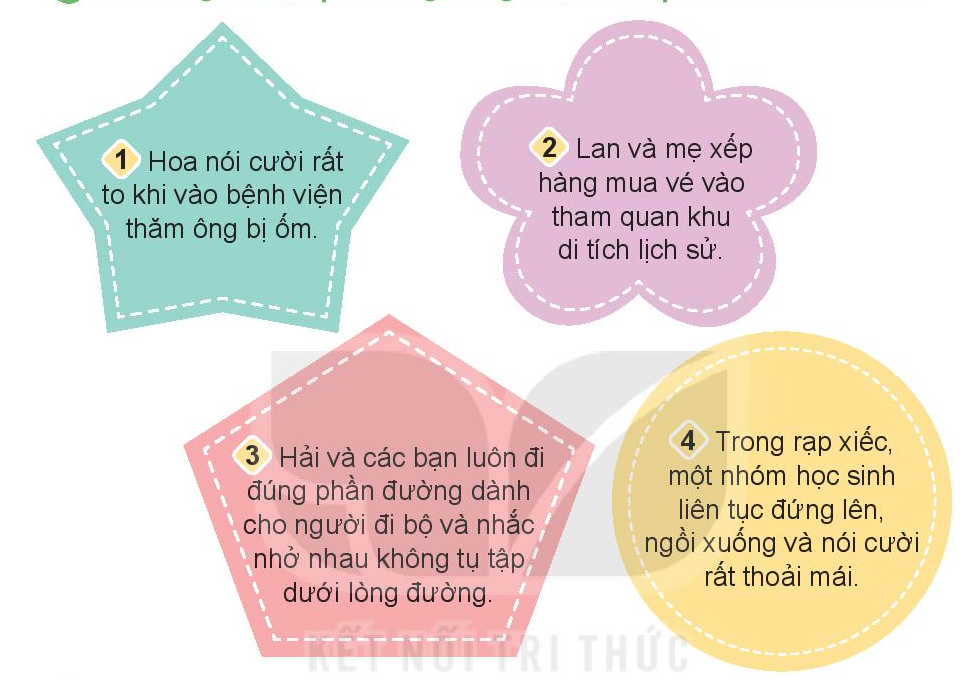 BÀI TẬP 1
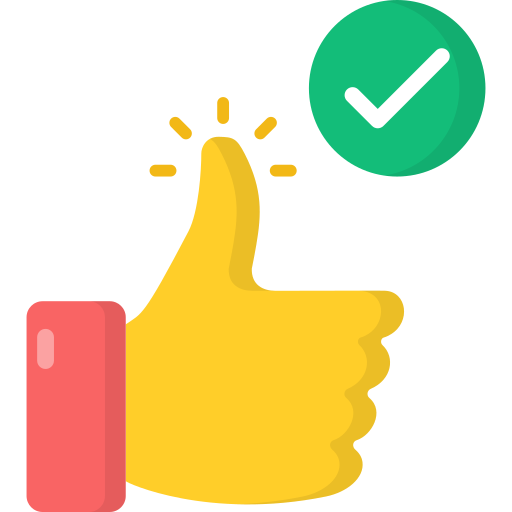 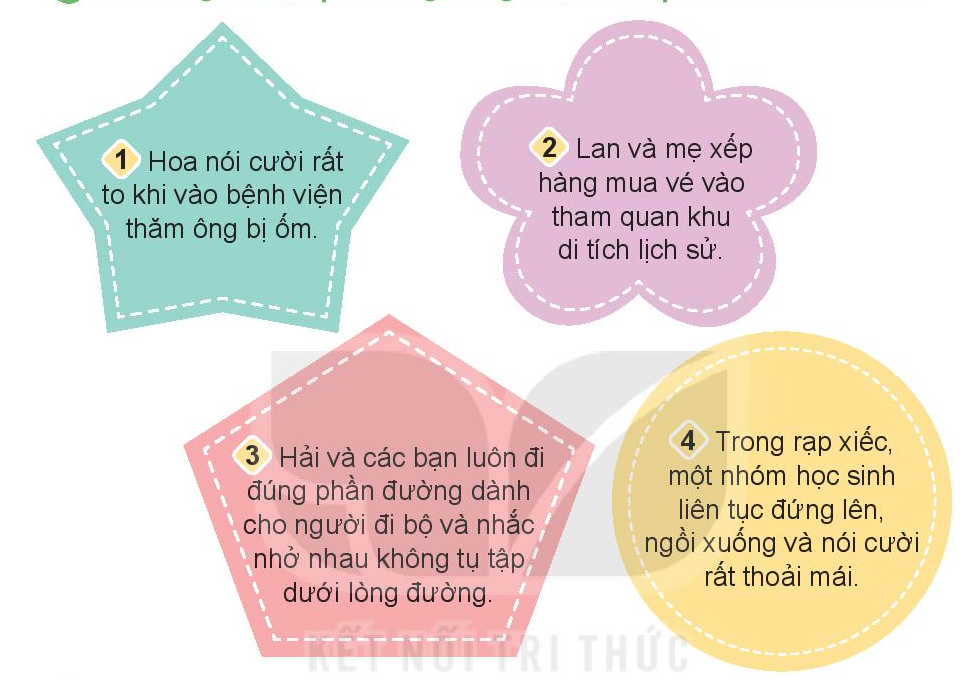 BÀI TẬP 2
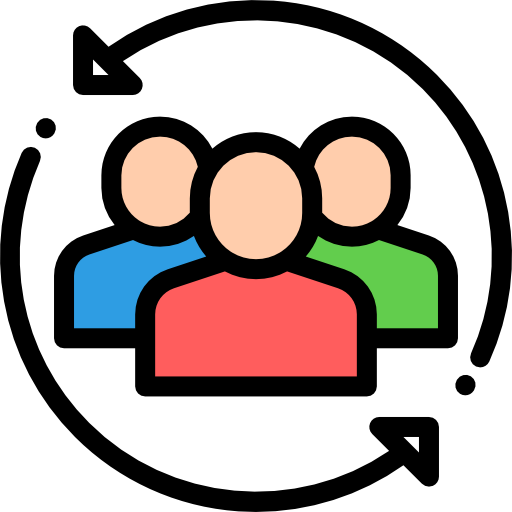 HOẠT ĐỘNG NHÓM
Thời gian: 3 phút
Mỗi nhóm được lựa chọn ngẫu nhiên một tình huống.
Thảo luận để đưa ra cách xử lí phù hợp nhất cho tình huống được chọn
BÀI TẬP 2
1. Trên xe ô tô, em không biết vứt rác ở đâu
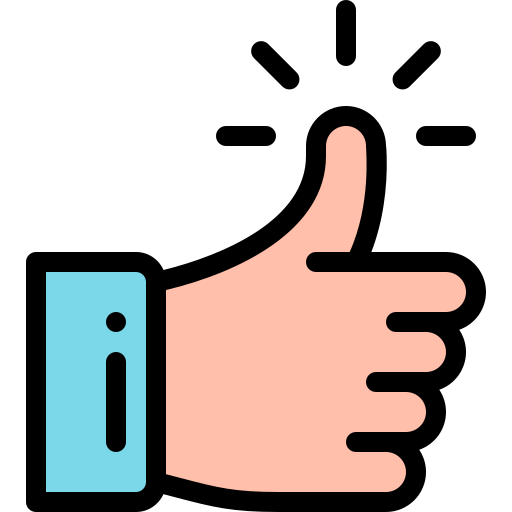 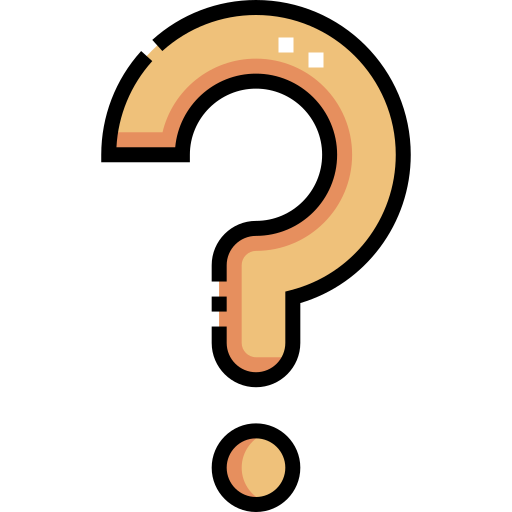 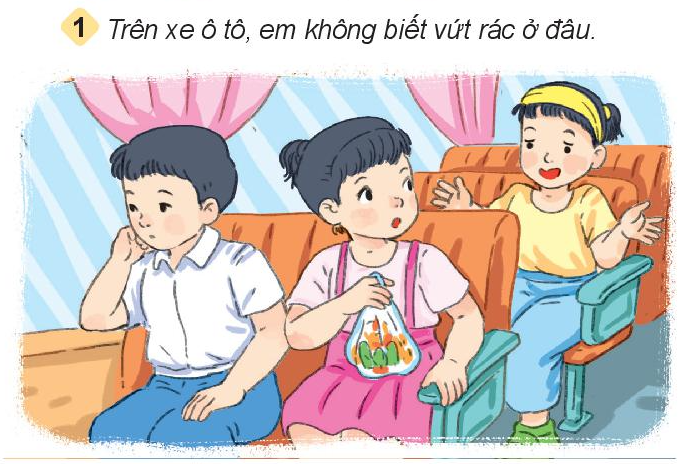 Để tạm vào túi và khi xuống xe tìm chỗ vất rác để vất.
BÀI TẬP 2
2. Bạn Hà đang ngồi đọc sách trong thư viện, em có việc cần nói với bạn
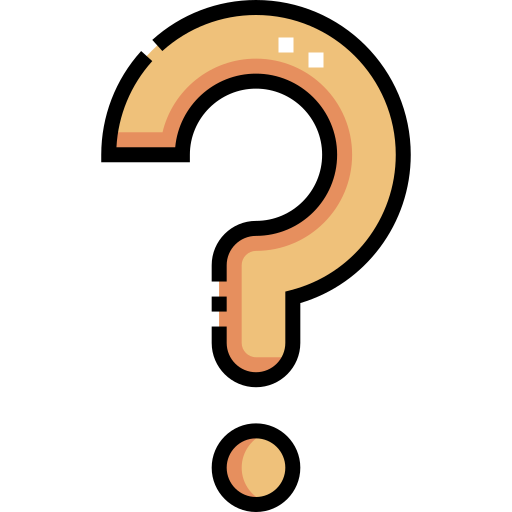 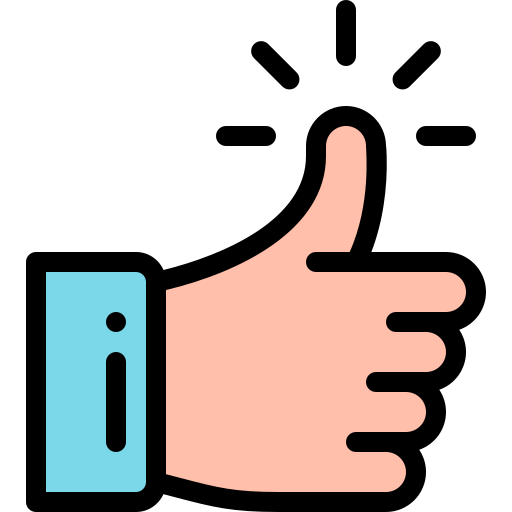 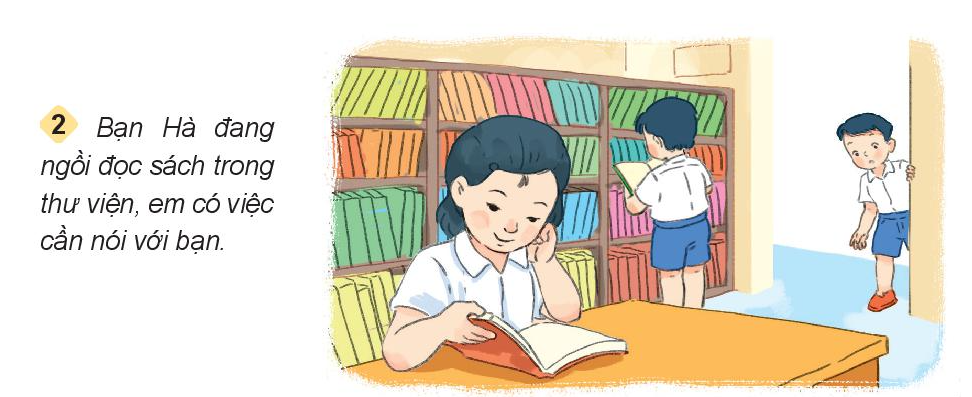 Vẫy nhẹ bạn Hoài ra ngoài để nói chuyện
BÀI TẬP 2
3. Trong rạp chiếu phim,  bạn Long ngồi cạnh em nói chuyện rất to làm ảnh hưởng đến mọi người xung quanh
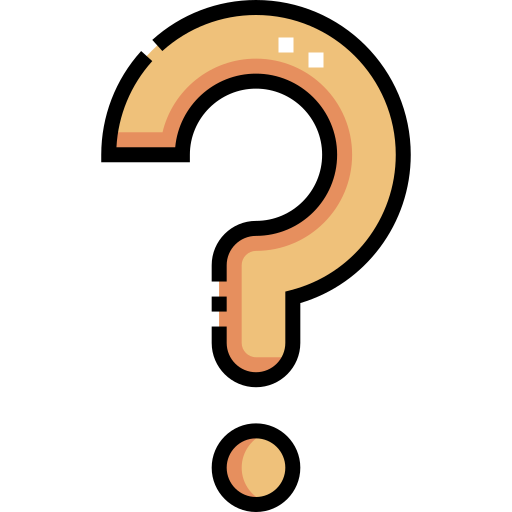 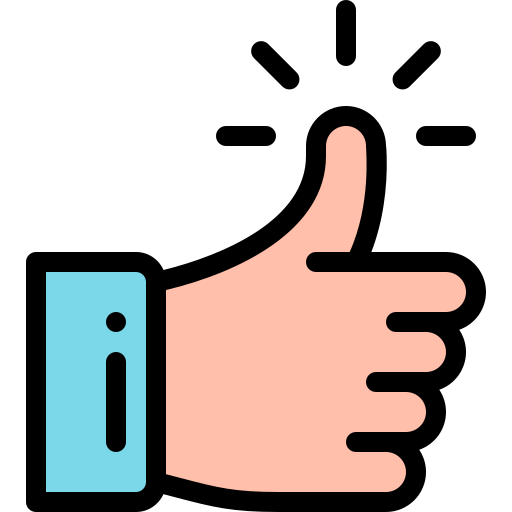 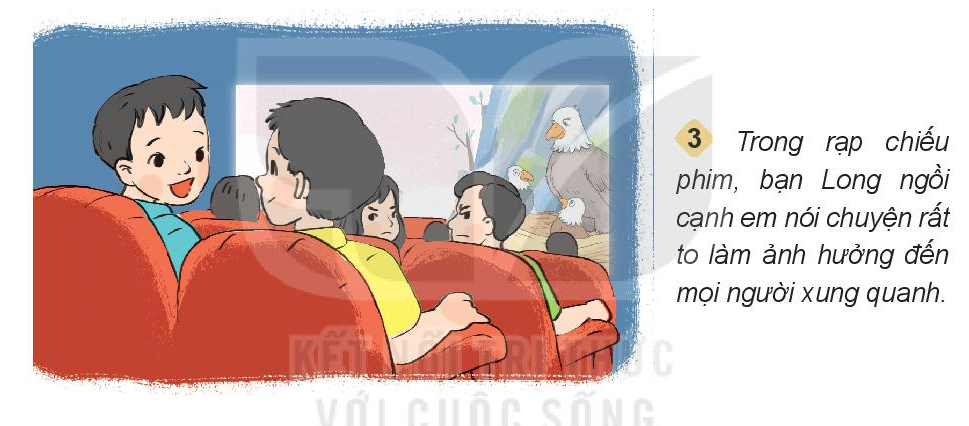 Nhắc nhở Long nên nói nhỏ lại để không làm ảnh hưởng đến người khác đang xem phim.
BÀI TẬP 2
4. Em và mẹ cùng đi siêu thị, khi đến chỗ tính tiền có rất đông người xếp hàng chờ
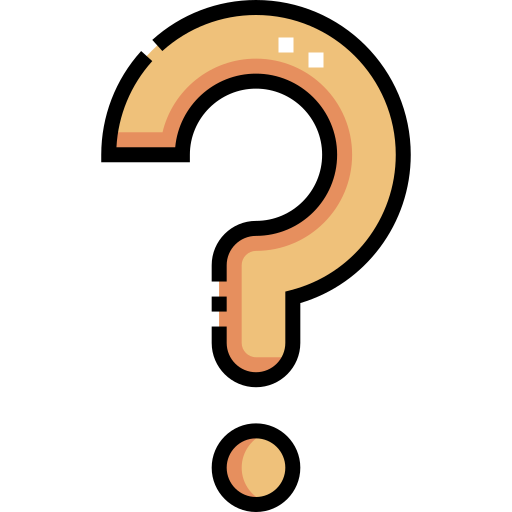 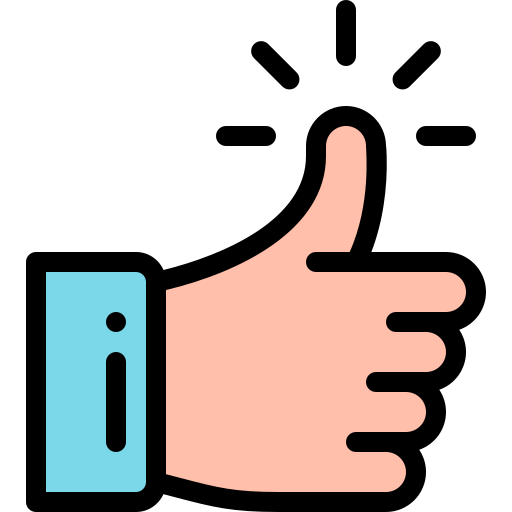 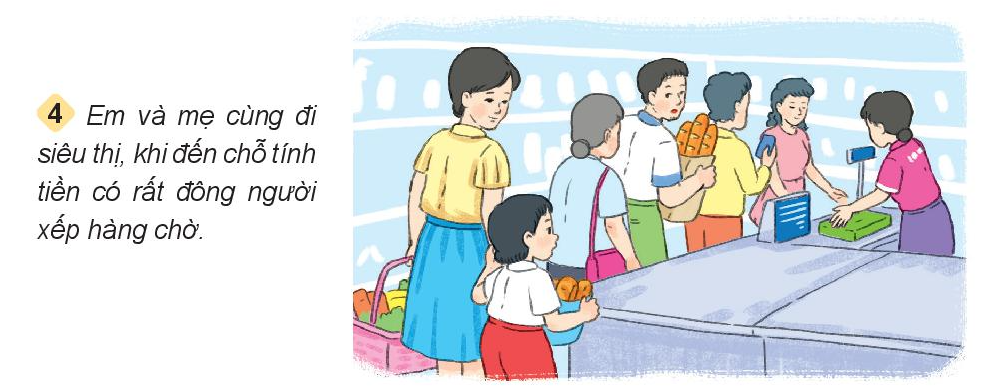 Em cùng mẹ cùng xếp hàng để thanh toán tiền
VẬN
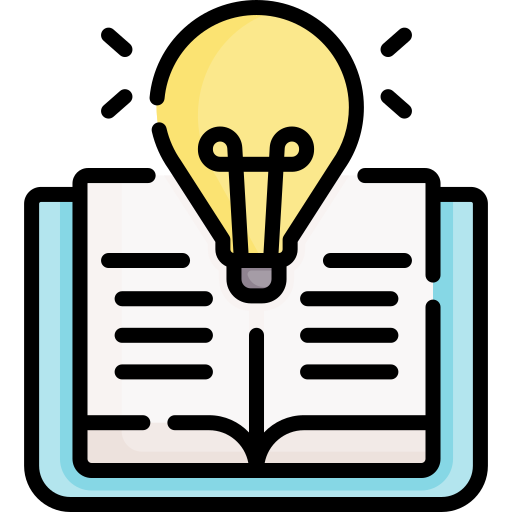 DỤNG
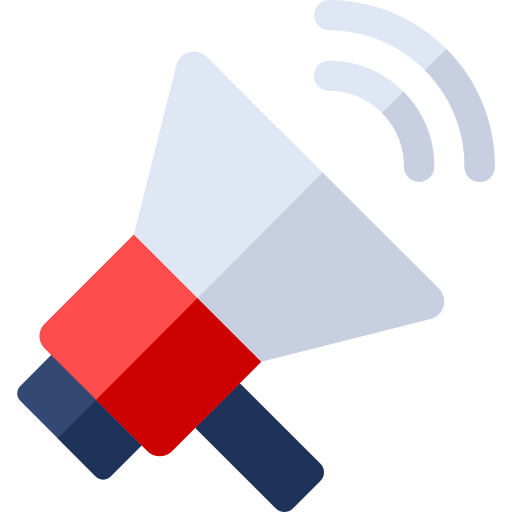 Chia sẻ những việc em đã và sẽ làm để tuân thủ quy định nơi công cộng
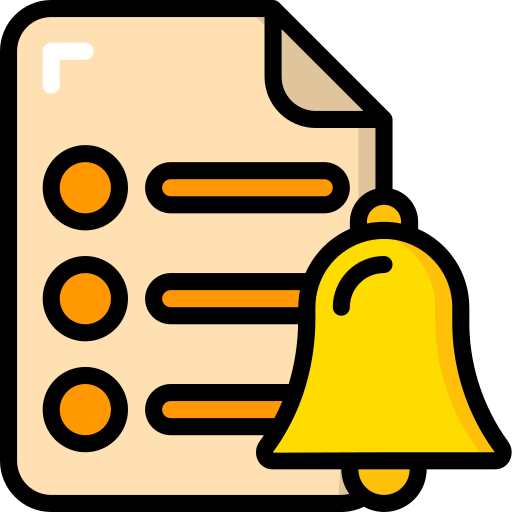 Nhắc nhở người thân và bạn bè tuân thủ quy định nơi công cộng.
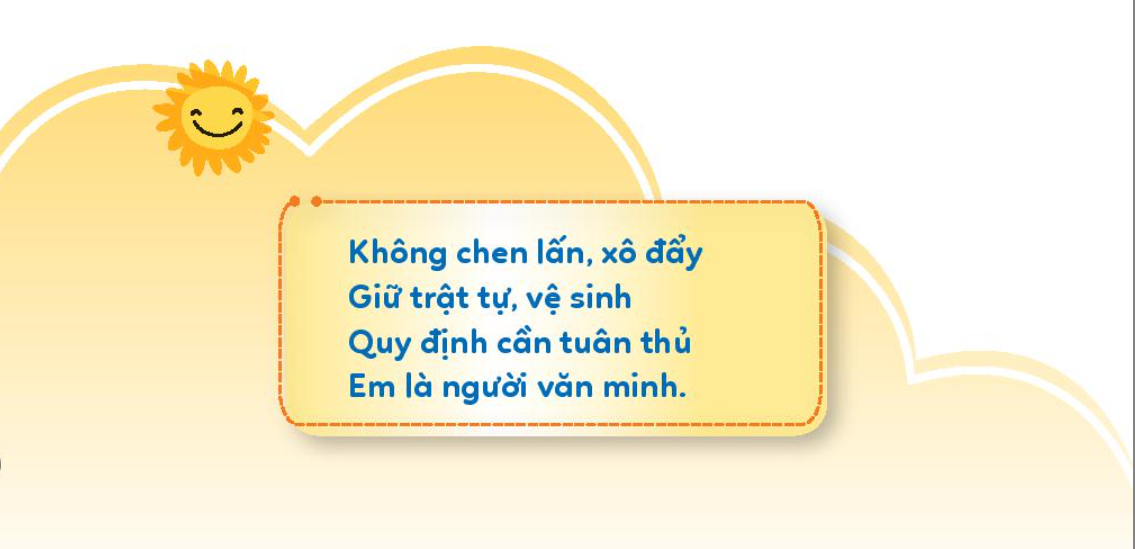 CẢM ƠN CÁC EM HỌC SINH ĐÃ LẮNG NGHE BÀI GIẢNG